Explanations of Obedience
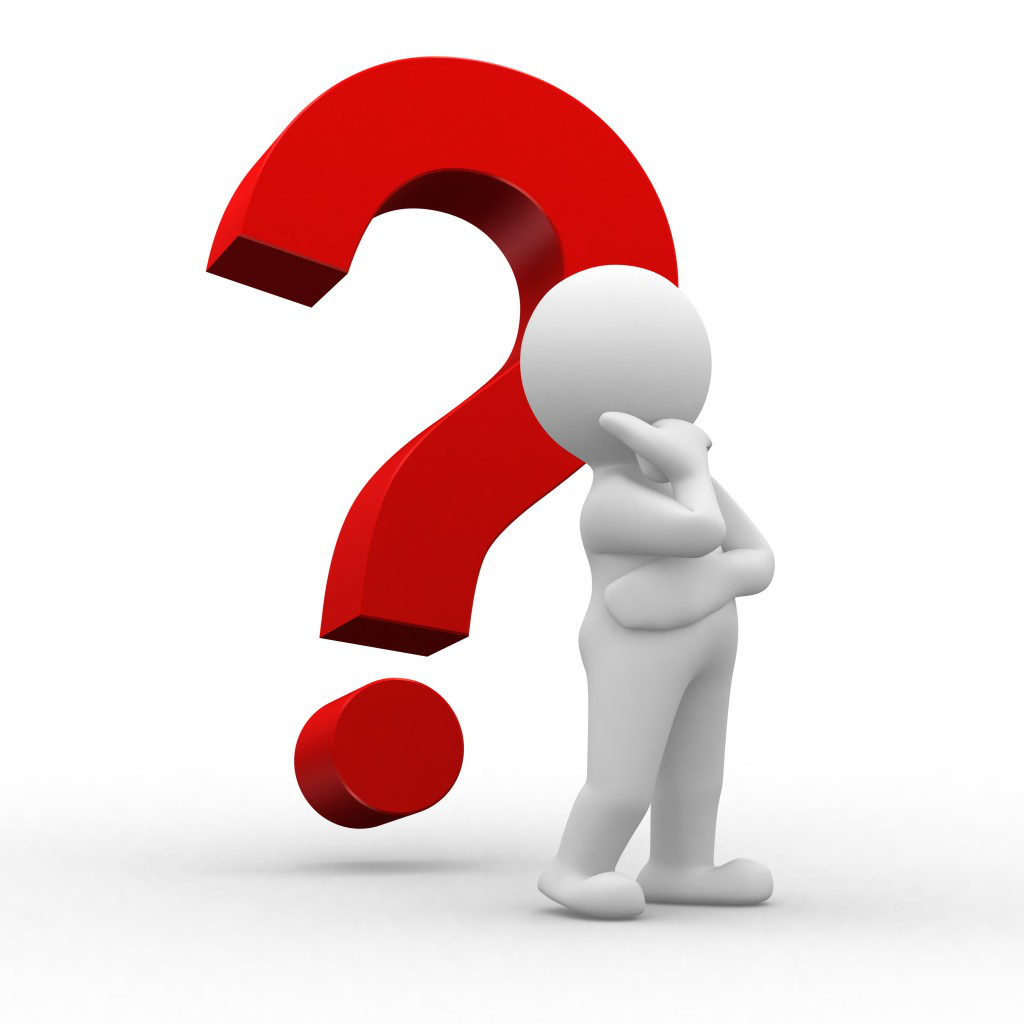 It is easy to deny personal responsibility when orders come from a figure of authority because it can be assumed that they will take ultimate responsibility
An individual feels in conflict between two opposing set of demands

The external authority (authority of the head figure, e.g. experimenter)
The Internal authority (the individual’s own conscious)
Agentic Shift
Agentic Shift
The fully obedient person undergoes a psychological adjustment (shift) whereby they see themselves as an agent of external authority (assuming the agentic state)
Agentic Shift
Most societies are ordered in a hierarchical way with some members of the group having legitimate social power to issues instructions to those lower down in the hierarchy.
From early childhood we are taught to obey those at the top of the hierarchy (usually the people dressed in uniform). We obey to avoid consequences from the authority figure.
Legitimate Authority
Legitimate Authority
In certain situations we become agents of external authority
Agentic Shift
Discuss explanations of Obedience (12 marks)
The Agentic Shift (description)
(2) Presence of a Legitimate Authority Figure (description)
Why do people obey?
The Agentic Shift (evaluation)

Point:


Evidence:




Elaboration:
(2) Presence of a Legitimate Authority Figure (evaluation)
Point:


Evidence:




Elaboration:
In certain situations we become agents of external authority
Participants become locked into obedience in small steps.
Once an individual has made some sort of commitment, it is difficult to go back
An individual feels in conflict between two opposing set of demands

The external authority (authority of the head figure, e.g. experimenter)
The Internal authority (the individual’s own conscious)
It is easy to deny personal responsibility when orders come from a figure of authority because it can be assumed that they will take ultimate responsibility
We are more likely to obey an authority figure and inflict harm on someone if we can distance ourselves/deny the person of their humanity in which we are causing pain.
The fully obedient person undergoes a psychological adjustment (shift) whereby they see themselves as an agent of external authority (assuming the agentic state)
The more a person is dehumanised, the easier it is to avoid personal and moral responsibility.
Most societies are ordered in a hierarchical way with some members of the group having legitimate social power to issues instructions to those lower down in the hierarchy.
People who are harmed are often seen as numbers or objects (achieved by removing the person’s individuality (e.g. facial features, hairstyle etc…).
From early childhood we are taught to obey those at the top of the hierarchy (usually the people dressed in uniform). We obey to avoid consequences from the authority figure.
Also known as foot in the door technique